Food Truck Móvel Treinamento de Segurança
Parte 2: Perigos de Segurança Básica
Este material foi produzido sob o projeto número SH-39170-SH2 da Administração de Segurança e Saúde Ocupacional, Departamento de Trabalho dos Estados Unidos. Este não necessariamente reflete as visões ou políticas do Departamento de Trabalho dos Estados Unidos, nem a menção de marcas, produtos comerciais ou organizações implica o endosso pelo Governo Americano.
[Speaker Notes: Esta seção levará ~20-25 minutos, dependendo das dúvidas que os treinandos podem ter sobre circunstâncias individuais]
Segurança Básica do Trabalhador
Planos de Ação de Emergência
Meios de Saída
Serviços Médicos, Primeiros-Socorros
Escorregões, Tropeços, Quedas
Busca de Recursos Adicionais que Podem se Aplicar ao seu Negócio de Food Truck
Por que planejamento e preparação importam?
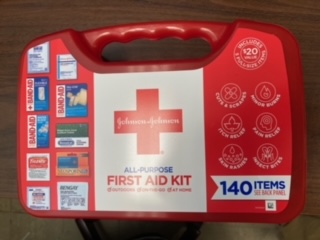 Se Planejando para o Inesperado
2 de Janeiro de 2023- Jogo da NFL entre Cincinnati Bengals/Buffalo Bills
Damar Hamlin fez um ataque, se levantou, balançou, desabou para trás
O corpo médico correu para o campo, avaliou a condição, tentou reanimação cardio-vascular e uso de desfibrilador para reiniciar o coração
Receber cuidados médicos necessários em poucos minutos aumentaram as chances de sobrevivência e recuperação

A NFL tinha um Plano de Ação de Emergência (PAE)- ensaiado antes de cada temporada
A Equipe/Corpo Médico se reune antes de cada jogo para discutir Procedimentos de Saúde/Segurança
O PAE pode não ser necessário a cada jodaga, em todos os jogos- mas é essencial quando necessário
Você está pronto(a) se uma emergência ocorrer? Você possui planos de emergência para o seu negócio?
[Speaker Notes: Fonte: https://hrdailyadvisor.blr.com/2023/01/18/workplace-emergency-preparedness-damar-hamlins-sudden-collapse/]
Planos de Ação de Emergência (PAE)
Propósito: Descrever ações a serem tomadas para garantir a segurança do trabalhador durante uma emergência

Benefícios:
Menos confusão quando documentos escritos organizam ações
Poucas e menos lesões severas
Menos dano estrutural

Quais são as emergências para o seu negócio?
Fogo? Tornado ou outra condição climática severa?
Violência de consumidores? Distúrbios cívis?
Outros?
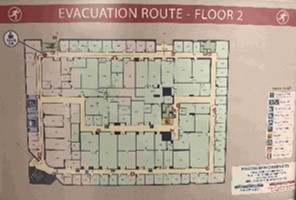 [Speaker Notes: Enquanto Podemos considerar incêndios e condições climáticas severar as principais preocupações para emergências, o negócio de food truck pode também querer considerar como responder se consumidores e pessoas nas redondezas se comportarem de forma inesperada

Exemplos:
-fornecer comida em eventos on bebidas alcólicas também são servidas (shows, cervejarias, etc.), por exemplo, se um consumidor embriagado provocar distúrbios
-se violência ocorrer- roubos, tiroteios em massa, indivíduos armados]
Requisitos dos Planos de Ação de Emergência (PAE)
Requisitos Principais:
Formas para reportar incêndios e outras emergências
Métodos de evacuação (Fogo vs Tornado vs Outras Emergências)
Resgate e Deveres Médicos para empregados
Contabilizando todos os empregados após uma evacuação de emergência
Informação de Contato de Emergência

Não obrigatório, mas pode ser útil:
Uma localização externa para armazenar originais ou cópias de registros essenciais
[Speaker Notes: Os Requisitos de PAE da OSHA podem ser encontrados em: https://www.osha.gov/etools/evacuation-plans-procedures/eap/minimum-requirements
Esta página do website foi publicada em Inglês e pode ser traduzida usando as ferramentas de tradução do website.


Nem todos os requisitos se aplicam a Food Trucks, tais como procedimentos para empregados que permanecem para operar operações críticas em plantas antes de evacuarem. Enquanto não exatamente iguais, algumas expectativas podem continuar a se aplicar- por exemplo, como tanques de propeno ou outro equipamento serão desligados?]
Requisitos de PAE (continuação)
Reportando Incêndios e outras Emergências: 	911, possivelmente outros
Como os primeiros a responder à emergência saberão a sua localização? 
Recomendação: Afixe um envelope na porta de saída e facilmente removível na saída 
Página da frente: Localização detalhada do caminhão/trailer/tenda para aquele turno
Informação de contato para os Bombeiros, Polícia, Ambulância, Proprietário/Gerente
Procedimentos para todas as emergências (Fogo, Tornado, Violência)

Métodos de Evacuação (Incêndio vs Tornado vs Outras Emergências)
Incêndio- quando evacuar, para onde evacuar/distância segura
Tornado/Alagamento/Condição Climática Severa- Se abrigar no local? Evacuar?
Atos de Violência- Se abrigar no local? Evacuar?
Você irá ajudar visitantes/consumidores?

*Métodos podem necessitar alteração dependendo da sua localização e condições*
[Speaker Notes: Os Requisitos de PAE da OSHA podem ser encontrados em: https://www.osha.gov/etools/evacuation-plans-procedures/eap/minimum-requirements
Esta página do website foi publicada em Inglês e pode ser traduzida usando as ferramentas de tradução do website.

Distâncias seguras
As distâncias seguras em caso de incêndio podem depender dos materiais que estão em seu trailer. Líquidos inflamáveis, tais como gasolina (para geradores) ou uso de tanques de propano irão implicar em distâncias muito maiores. Se os tanques de propano estiverem envolvidos no incêndio, o líquido propano dentro dos tanques pode ser aquecido, expandir, and acionar uma explosão.]
Requisitos de PAE (cont.)
Resgate e Deveres Médicos para Empregados
Retire-se do perigo imediato, chame o pessoal de emergência para assistência
Se alguém estiver ferido, quem estará presente para assistir a(s) vítima(s)?
Treinamento para Primeiros-Socorros? Choque? Reanimação cardio-vascular?

Contabilizando Todos os Empregados após a Emergência
Localização de encontro central? Chamada telefônica/texto?
Quem é responsável por verificar?
Itens necessários: Lista de trabalhadores no local, informação de contato para todos os trabalhadores

Informação de Contato de Emergência
Se alguém for levado para o hospital, como você irá contatar a família da vítima?
Itens necessários: Informação de aviso em caso de emergência para todos os trabalhadores
[Speaker Notes: Os Requisitos de PAE da OSHA podem ser encontrados em: https://www.osha.gov/etools/evacuation-plans-procedures/eap/minimum-requirements
Esta página do website foi publicada em Inglês e pode ser traduzida usando as ferramentas de tradução do website.]
Planos de Ação de Emergência (PAE)- Treinamento
Treinando Empregados:
Revise o plano com cada empregado
Após contratar um empregado
Se ocorrerem mudanças no plano ou nas ações/responsabilidades dos empregados
Educação/treinamento:
Tipos de emergências
Ações em curso (evacuação ou abrigo no local)
Localização/uso de equipamento de emergência
Perigos especiais (geradores, propano)
Perigos de incêndio e plano de prevenção de incêndio
Desligamento de emergência
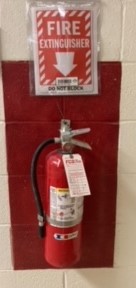 Planos de Ações de Emergência (PAE)- Resposta a Incêndios
O tipo mais comum de emergência para a maioria dos negócios é um incêndio.
Decisão: Devem os empregados evacuar ou estarem preparados para combater pequenos incêndios?
[Speaker Notes: Recomendações podem ser encontradas aqui: https://www.osha.gov/etools/evacuation-plans-procedures/eap/fight-or-flee
Esta página do website foi publicada em Inglês e pode ser traduzida usando as ferramentas de tradução do website.

Existe uma 4a opção: Extintores são fornecidos mas sem a intenção de uso pelos empregados. Enquanto isto pode ser adicionado à lista de opções, isto pode somente adicionar mais confusão à resposta necessária, motive pelo qual não foi incluída aqui.]
Perigos de Incêndio e Planos de Prevenção a Incêndios
Propósito: Prevenir a ocorrência de um incêndio em um local de trabalho. 
Descrever as fontes de combustível que podem iniciar ou contribuir para o alastramento de um incêndio E equipamentos no local para controlar um incêndio (alarmes, sistemas de extinção)
Requisitos:
Lista de todos os perigos de incêndio, fontes potenciais de ignição, e equipamentos de proteção contra incêndios
Procedimentos para controlar acumulação de lixos inflamáveis/combustíveis
Manutenção regular de proteção de segurança em equipamentos que produzem calor
O nome/função da pessoa responsável pela fontes de combustíveis, manutenção de equipamento
Empregados devem ser informados sobre os perigos de incêndio a que eles estão expostos e métodos de auto-proteção
*Mais informação durante o Módulo de Segurança de Incêndio*
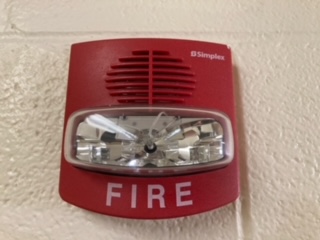 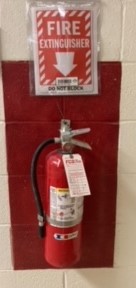 [Speaker Notes: Informação sobre Requisitos do Plano de Prevenção de Incêndio pode ser encontrada aqui: https://www.osha.gov/etools/evacuation-plans-procedures/emergency-standards/fire-prevention
Esta página do website foi publicada em Inglês e pode ser traduzida usando as ferramentas de tradução do website.

A prevenção de incêndio deve ser escrita e mantida no local de trabalho, e estar disponível aos empregados para revisão. Porém, um empregador com 10 ou menos empregados pode comunicar o plano oralmente para os empregados. [29 CFR 1910.39(b)]]
Saídas (Saídas de Emergência)
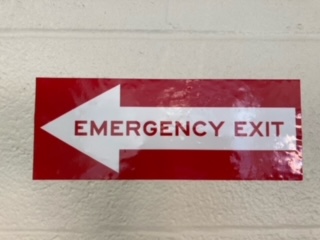 Requisitos:
Saídas de Emergência devem ser permanentes, marcadas, destrancadas, e desobstruídas
Nenhum material ou equipamento pode ser colocado na rota de saída (permanentemente ou temporariamente)
Portas devem estar destrancadas por dentro e trabalhadores devem ser capazes de abrir a porta de saída a qualquer momento sem chaves, ferramentas, ou conhecimento especial
Uma porta de emergência articulada deve ser usada e abrir para fora em direção ao caminho de saída
[Speaker Notes: Os Padrões da OSHA para Rotas de Saída podem ser encontrados aqui: https://www.osha.gov/etools/evacuation-plans-procedures/emergency-standards/maintenance-safeguards-features
Esta página do website foi publicada em Inglês e pode ser traduzida usando as ferramentas de tradução do website.

Uma rota de saída é um caminho de saída contínuo e desobstruído de qualquer ponto dentro de um local de trabalho para um local Seguro. Uma rota de saída consiste de três partes:
Acesso de Saída – porção de uma rota de saída que leva a uma saída. [29 CFR 1910.36(a)(3)]
Saída (área de refúgio) – porção de uma rota de saída que é geralmente separada de outras áreas para fornecer uma forma protegida de trânsito para a liberação de saída.
Liberação de Saída – parte de uma rota de saída que direciona diretamente para área externa ou a uma rua, calçada, área de refúgio, caminho público, ou espaço aberto com acesso externo.

Requisitos Básicos:
Uma rota de saída deve ser permanente. Cada rota de saída deve ser permanentemente parte do local de trabalho. [29 CFR 1910.36(a)(1)]
Uma saída deve ser separada por materiais resistentes ao fogo. Materiais de construção usados para separar uma saída de outras partes do local de trabalho devem ser resistentes ao fogo por uma hora se a saída conectar três ou menos andares e resistentes a duas horas se a saída conectar quatro ou mais andares. [29 CFR 1910.36(a)(2)]
Aberturas para uma saída devem ser limitadas. Uma saída é permitida possuir somente aquelas aberturas necessárias para permitir o acesso à saída de áreas ocupadas do local de trabalho, ou para a liberação de saída. Uma abertura para a saída deve estar protegida por uma porta contra-fogo de auto-fechamento que permanece fechada ou automaticamente fechada em uma emergência sob o sinal de um alarme de incêndio ou sistema de alarme de um empregado. Cada porta contra-fogo, incluindo seu cachonete e acessórios, devem ser listados ou aprovados por um laboratório de testes reconhecido nacionalmente. A seção 29 CFR 1910.155(c)(3)(iv)(A) desta parte define “listado” e o Apêndice A da seção define “laboratório de testes nacionalmente reconhecido” Appendix A of section 29 CFR 1910.7 defines a "nationally recognized testing laboratory". [29 CFR 1910.36(a)(3)]

O número de rotas de saída deve ser adequado. [29 CFR 1910.36(b)]
No mínimo duas saídas de emergência devem estar disponíveis em um local de trabalho para permitir rápida evacuação de empregados e outros ocupantes do estabelecimento durante uma emergência, exceto conforme permitido no parágrafo (b)(3) desta seção. As rotas de saída devem estar localizadas tão distantes quanto possíveis umas das outras de tal forma que se uma rota de saída estiver bloqueada por fogo ou fumaça, empregados podem escapar usando a segunda rota de saída. [29 CFR 1910.36(b)(1)]
Mais de duas rotas de saída devem estar disponíveis em um local de trabalho se o número de empregados, o tamanho do estabelecimento, sua ocupação, ou a disposição do local de trabalho for tal que todos os empregados não sejam capazes de escapar com segurança durante uma emergência. [29 CFR 1910.36(b)(2)]
Uma única rota de saída é permitida onde o número de empregados, o tamanho do estabelecimento, sua ocupação, e a disposição do local de trabalho seja tal que todos os empregados sejam capazes de escapar com segurança durante uma emergência. [29 CFR 1910.36(b)(3)]
Nota ao parágrafo: Para assistência para determinar o número de rotas de saída necessárias para o seu local de trabalho, consulte NFPA 101-2009, Código de Segurança a Vida (Life Safety Code), ou IFC-2009, Código Internacional de Incêndio (International Fire Code) (incorporado para referência, consulte 1910.6). [29 CFR 1910.36(b)]]
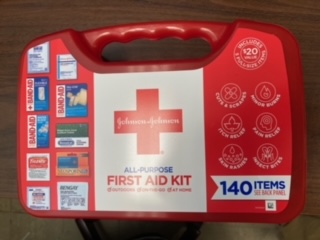 Serviços Médicos, Kits de Primeiros-Socorros
Requisitos:
Posto médico prontamente disponível ou pessoa treinada em Primeiros-Socorros no local de trabalho
Sistema de comunicação para contatar serviços de ambulância
Os números de emergência devem estar afixados
A identificação da localização do local de trabalho deve estar afixado
Suprimentos de Primeiros-Socorros
Materiais aprovados por um médico-consultor
Estar em um compartimento à prova d’água com pacotes individualmente selados para cada item
Periodicamente verificado para garantir que os materiais foram repostos após uso
Escorregões, Tropeços, Quedas
Geralmente, os perigos mais comuns em muitos locais de trabalho
Áreas de cozinha pode estar congestionadas (tropeções) ou os pisos podem estar escorregadios por causa de óleo, água, ou comida neles (escorregões)
A severidade do resultado pode depender do que mais está presente:
Superfícies aquecidas que podem ser contatadas durante a queda
Objetos pontiagudos que alguém pode entrar em contato
Soluções:
Limpe imediatamente todos os líquidos entornados, vazados, espirrados
Não armazene óleo de cozinha no chão
Elimine áreas de trabalho congestionadas ou obstruídas (Nenhuma de saída de emergência congestionada)
Use tapetes anti-derrapantes 
Repare qualquer superfície de piso irregular
[Speaker Notes: Segurança do Trabalhador Jovem em Restaurantes possui muitas dicas úteis: https://www.osha.gov/etools/young-workers-restaurant-safety/cooking]
Em Resumo
Uma variedade de perigos de segurança gerais podem existir em food trucks, com alguns mais universais, alguns específicos para locais de trabalho particulares.
Planos de Ação de Emergência (PAE) são necessários para todo local de trabalho tal que os trabalhadores saibam como responder em uma emergência.
Meios de Saída devem sempre ser mantidos limpos e disponíveis para saídas rápidas em emergências como incêndios.
Serviços médicos e Primeiros-Socorros devem ser planejados para em caso de emergência.
Escorregões, Tropeções, e Quedas são uma fonte comum de lesões e devem ser endereçadas com uma variedade de controles de perigo.
Informações Adicionais de Segurança Disponíveis
O website da OSHA possui muitos recursos disponíveis, especificamente para PAEs e tópicos relacionados:
https://www.osha.gov/etools/evacuation-plans-procedures 

A OSHA possui materiais adicionais de segurança para Segurança de Trabalhadores de Restaurante (Jovem)
https://www.osha.gov/etools/young-workers-restaurant-safety/posters
Segurança de limpeza
Manuseio seguro de facas
Para prevenir queimaduras
Levantamentos seguros
Drive-thru
Leis de Trabalho Infantil

Consulte também o Folheto de Recursos Adicionais fornecido

* Estes websites/notícias foram publicados em inglês e podem ser traduzidos usando as ferramentas de tradução do navegador de internet.